AELLST
There are no new words              
	from NWL23 or WOW24
[Speaker Notes: .]
AELLST
IF the above alphagram does NOT show numbered Scrabble tiles, 
then make sure you are viewing your downloaded version in the PowerPoint app
[Speaker Notes: .]
AELLST
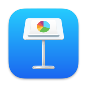 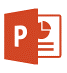 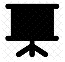 Use PowerPoint or Keynote in  FULL SCREEN “SLIDE SHOW” mode    	on your LAPTOP or DESKTOP for best results
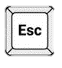 When you see the “ESCAPE KEY” ICON            check speaker notes for additional information 	by hitting the escape key
[Speaker Notes: .]
AELLST
OF THE TWO “SIXES” 
    	WHAT BINGO STEM 
	      CAN BE CREATED 
    FOR THIS ALPHAGRAM?
4
[Speaker Notes: .]
SALLET
WHAT MNEMONIC PHRASE      	CAN WE ASSOCIATE          WITH THIS BINGO STEM?
STELLA IS THE OTHER WORD
5
[Speaker Notes: .]
SALLET
BIG  MYTHIC  DIMWIT 	      IS  SPRY
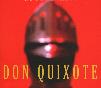 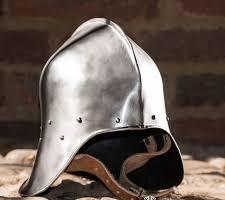 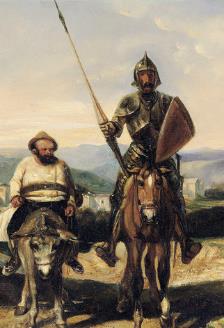 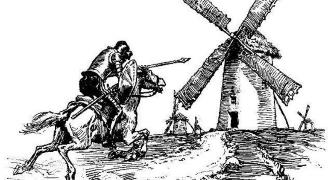 SALLET: A LIGHT MEDIEVAL HELMET
6
[Speaker Notes: SALLET: “BIG MYTHIC DIMWIT IS SPRY”]
OR
7
[Speaker Notes: .]
STELLA
WHAT MNEMONIC PHRASE         	 WOULD WE ASSOCIATE            	WITH THIS BINGO STEM?
SALLET IS THE OTHER WORD
8
[Speaker Notes: .]
STELLA
CRISP, DIRTY WIT   IS MY BIRTHRIGHT
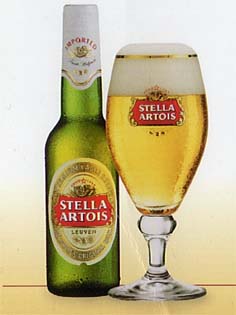 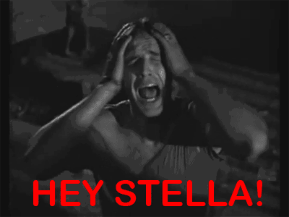 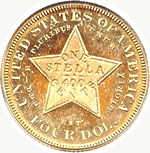 9
[Speaker Notes: STELLA: “CRISP, DIRTY WIT IS MY BIRTHRIGHT”]
SALLETB
ABELLST
ONE WORD
10
[Speaker Notes: .]
ABELLST
BALLETS
_
BALLETS: pl. of BALLET,  TYPE OF CLASSICAL DANCE
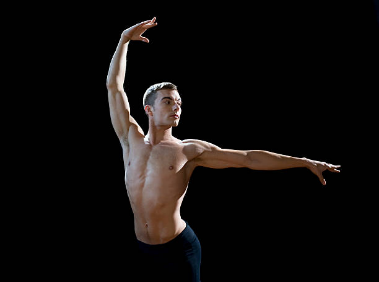 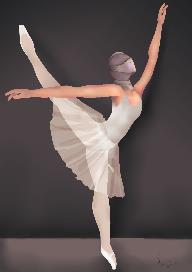 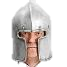 11
[Speaker Notes: .]
SALLETI
AEILLST
TWO WORDS
12
[Speaker Notes: .]
AEILLST
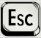 TALLIES: COUNTS (TALLY, TALLIED, TALLYING)
TAILLES
TALLIES
_
S
_
TAILLES: pl. of TAILLE, AN OLD FRENCH TAX
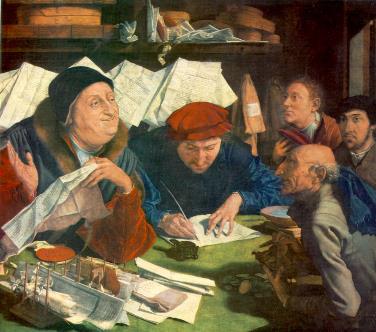 AN OLD FRENCH TAX COLLECTOR HAS MANY TAILLES THAT HE TALLIES.
HOOK/S?
TAILLE TOOK AN S FOR TAILLES, THEN TAILLES TAKES AN S FOR TAILLESS!!
13
SALTIE + L        SALLET + I
[Speaker Notes: SALTIE: “FIZZ BLOCKS DRIVING SHIP”     
SALLET: “BIG MYTHIC DIMWIT IS SPRY”]
SALLET G
AEGLLST
ONE WORD
14
[Speaker Notes: .]
AEGLLST
GALLETS
_
GALLETS: v.  FILLS IN MORTAR JOINTS WITH STONE CHIPS (GALLET, GALLETED, GALLETING)
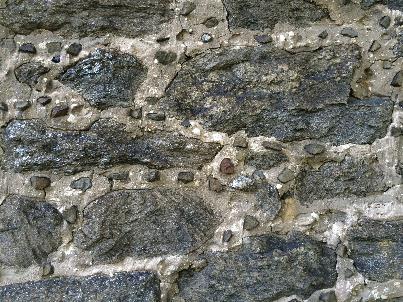 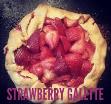 15
GALETTE/S: A FLAT ROUND CAKE, PASTRY
[Speaker Notes: .]
SALLET M
AELLMST
ONE WORD
16
[Speaker Notes: .]
AELLMST
MALLETS
_
MALLETS: pl. of MALLET, A TYPE OF HAMMER
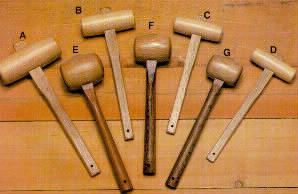 17
[Speaker Notes: .]
SALLETY
AELLSTY
ONE WORD
18
[Speaker Notes: .]
AELLSTY
STALELY
STALELY: adv. RELATING TO SOMETHING  	NOT FRESH (STALE, STALER, STALEST)
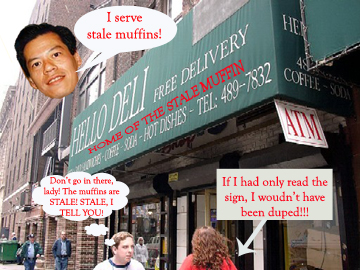 SAY TELL!
19
[Speaker Notes: .]
SALLETT
AELLSTT
ONE WORD
20
[Speaker Notes: .]
AELLSTT
TALLEST
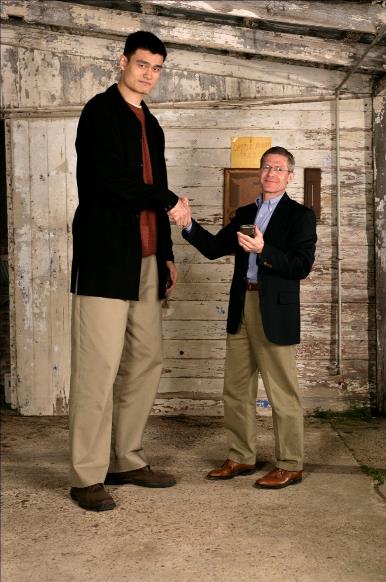 TALLEST: THE MOST TALL, HAVING THE MOST HEIGHT (TALL, TALLER)
21
[Speaker Notes: .]
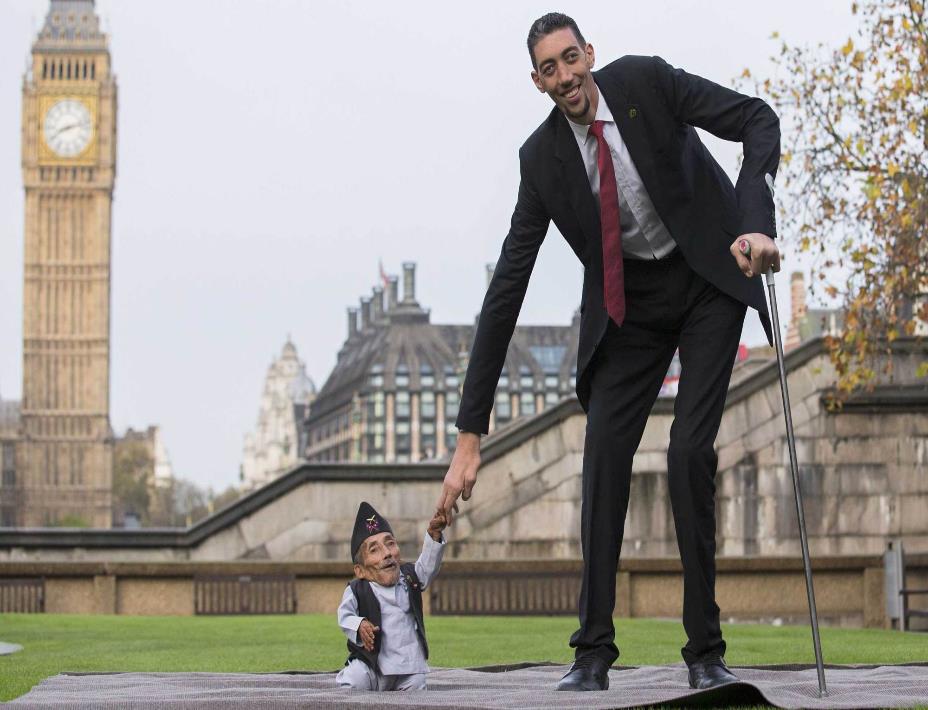 22
[Speaker Notes: .]
SALLETH
AEHLLST
ONE WORD
23
[Speaker Notes: .]
AEHLLST
LETHALS
_
LETHALS: pl. of LETHAL, A DEATH-CAUSING GENETIC DEFECT (adv. LETHALLY)
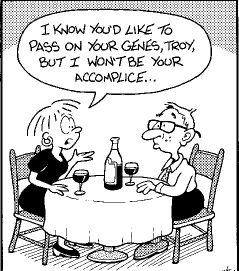 24
[Speaker Notes: .]
SALLETC
ACELLST
ONE WORD
25
[Speaker Notes: .]
ACELLST
CALLETS
_
CALLETS: pl. of CALLET, A PROSTITUTE
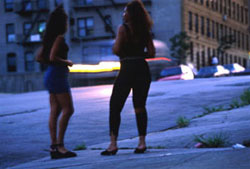 CASTLE + L    SALLET + C
26
[Speaker Notes: CASTLE: “HUMAN PLAYS BESIDE ROOK”        
SALLET: “BIG MYTHIC DIMWIT IS SPRY”]
SALLETD
ADELLST
ONE WORD
27
[Speaker Notes: .]
ADELLST
STALLED
STALLED: STOPPED THE PROGRESS OF 	(STALL, STALLS, STALLING)
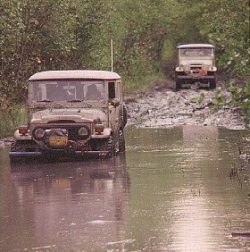 SALTED + L  SALLET + D
28
[Speaker Notes: SALTED: “SPRINKLED SODIUM CHLORIDE ON THE COB”         
SALLET: “BIG MYTHIC DIMWIT IS SPRY”]
SALLET W
AELLSTW
ONE WORD
29
[Speaker Notes: .]
AELLSTW
WALLETS
_
WALLETS: pl. of WALLET, A FLAT FOLDING CASE
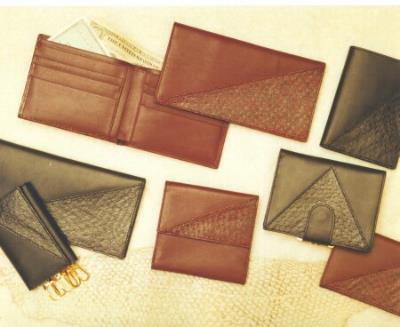 30
[Speaker Notes: .]
SALLETS
AELLSST
TWO WORDS
31
[Speaker Notes: .]
AELLSST
SALLETS
STELLAS
_
SALLETS: pl. of SALLET, A MEDIEVAL HELMET
_
STELLAS: pl. of STELLA, A FORMER U.S.A. COIN
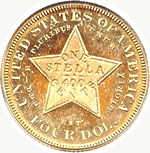 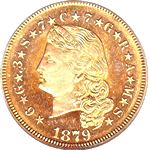 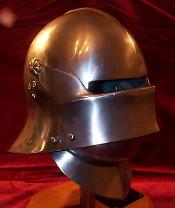 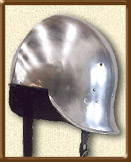 STEALS + L    SALLET+ S
32
[Speaker Notes: STEALS: “DARE ABUSIVE EX-THIEF TO COMPLY”          
SALLET: “BIG MYTHIC DIMWIT IS SPRY”]
SALLETP
AELLPST
ONE WORD
33
[Speaker Notes: .]
AELLPST
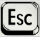 PALLETS
_
PALLETS: v. PLACES ON PLATFORMS 	        FOR STORAGE OR MOVING    	  	  (PALLET, PALLETED, PALLETING)
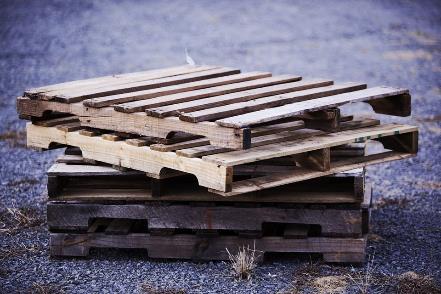 No double “T” option for PALLETED or PALLETING
34
[Speaker Notes: PALETTE/S: board on which an artist mixes colors PALLETTE/S: piece of armor protecting the armpit  		Shift + F5 to return to full screenPALET/S: small bract, a leaflike plant part]
SALLETR
AELLRST
ONE WORD
35
[Speaker Notes: .]
AELLRST
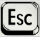 STELLAR
_
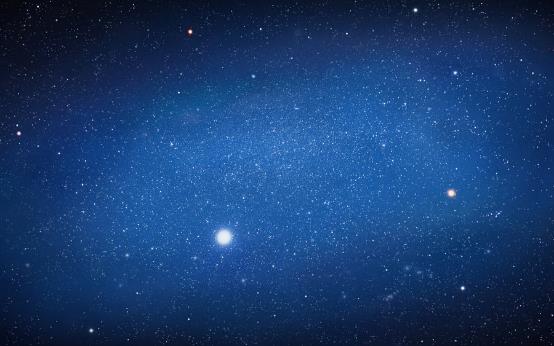 SALTER + L  SALLET + R
STELLAR: PERTAINING TO THE STARS
36
[Speaker Notes: You can “stall” but you cannot be “one who stalls.” Shift + F5 to return to full screen
SALTER: “FIVE ICKY LUNCHES DO BUMP UP WEIGHT”            
SALLET: “BIG MYTHIC DIMWIT IS SPRY”]
SALLET
THAT’S IT! THE DIFFICULT BINGOS:
CALLETS 
GALLETS
LETHALS 
TAILLES
37
[Speaker Notes: .]
SALLET
WHAT WAS THAT MNEMONIC PHRASE?
38
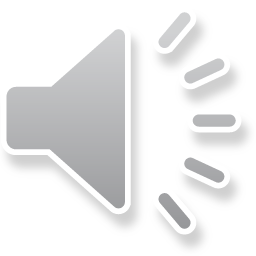 [Speaker Notes: .]
SALLET
BIG  MYTHIC  DIMWIT 	      IS  SPRY
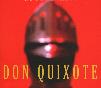 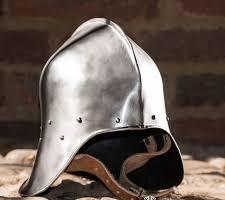 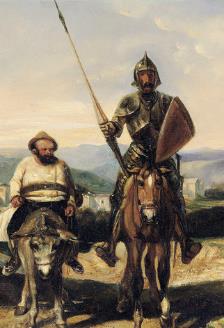 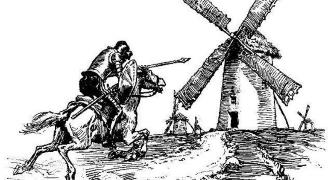 SALLET: A LIGHT MEDIEVAL HELMET
39
[Speaker Notes: SALLET: “BIG MYTHIC DIMWIT IS SPRY”]
OR
40
[Speaker Notes: .]
STELLA
CRISP, DIRTY WIT   IS MY BIRTHRIGHT
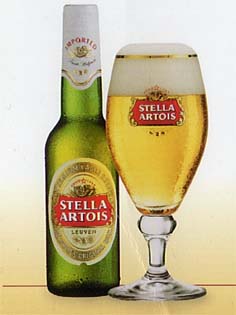 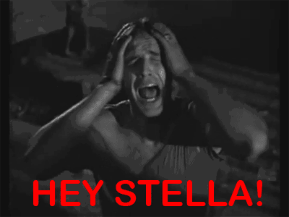 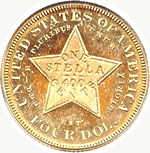 41
[Speaker Notes: .]
SALLET
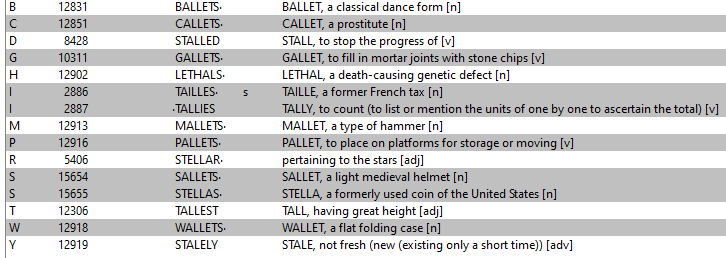 42
[Speaker Notes: .]
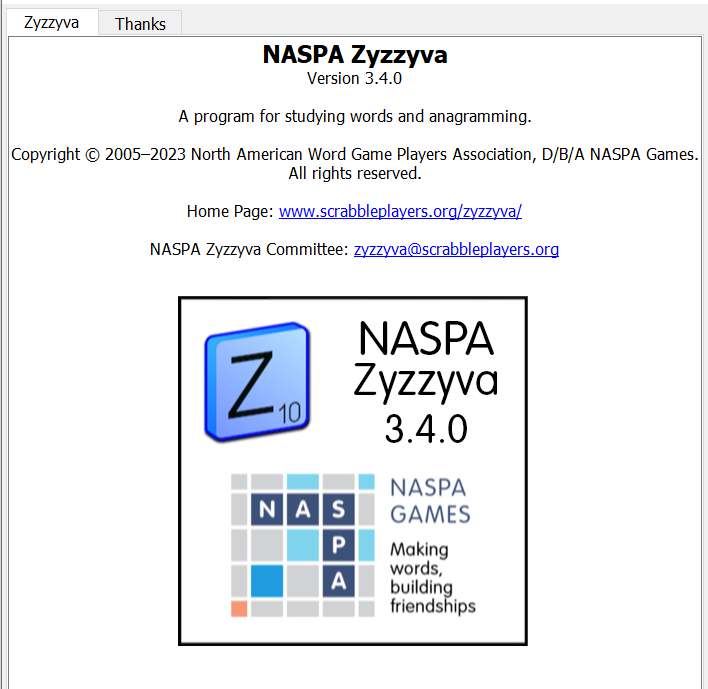 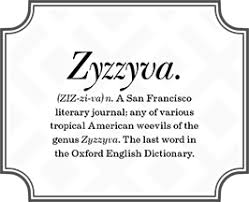 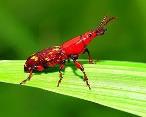 SEND suggestions or requests for additional PowerPoint slide shows to:   williamrsnoddy@gmail.com
“Hey, Bill…”
43
[Speaker Notes: .]
THE END
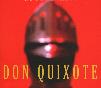 44
[Speaker Notes: .]